Α ααα… όπως αγάπη, αγκαλιά!
Α  α
Επιμέλεια: Βαφειαδάκη Αναστασία
132ο Νηπιαγωγείο Αθηνών
Ελάτε να μάθουμε σήμερα το Α α…. Δείτε το βίντεο και ακούστε πως ακούγεται το Ααα…
https://youtu.be/O6BuTVqnuBM
Ας δούμε και ένα εκπαιδευτικό βίντεο  «Η αχτένιστη αγελάδα». Ακούστε με προσοχή και πείτε και εσείς τις καινούριες λέξεις που μάθατε ότι αρχίζουν από α.
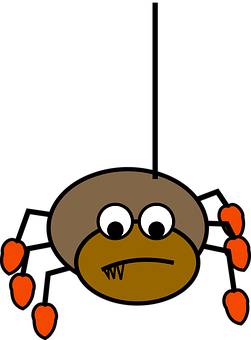 Τώρα ας σκεφτούμε λέξεις που ξέρουμε και ξεκινούν από α…Θέλετε λίγη βοήθεια….
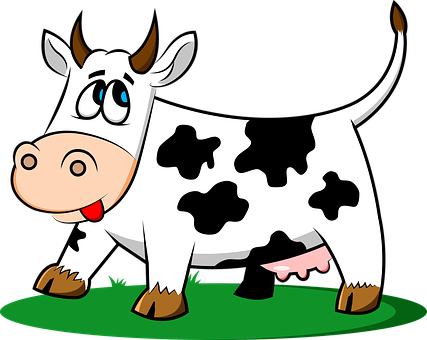 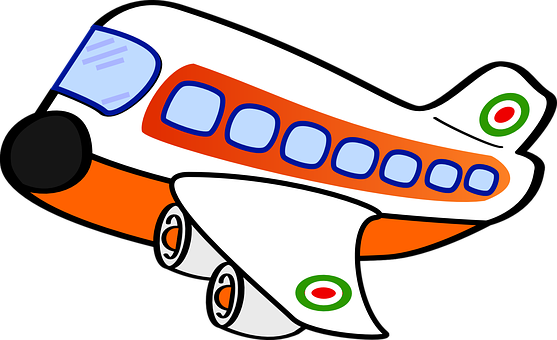 αράχνη
αεροπλάνο
αγελάδα
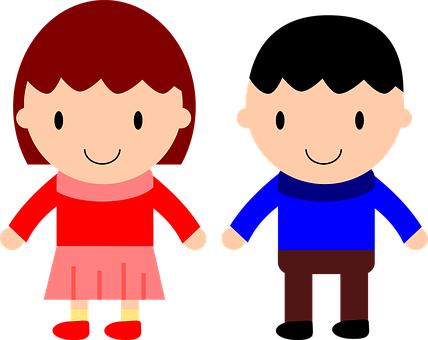 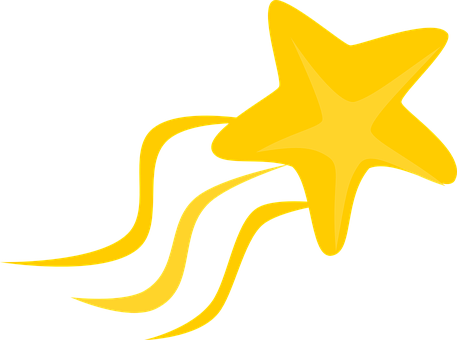 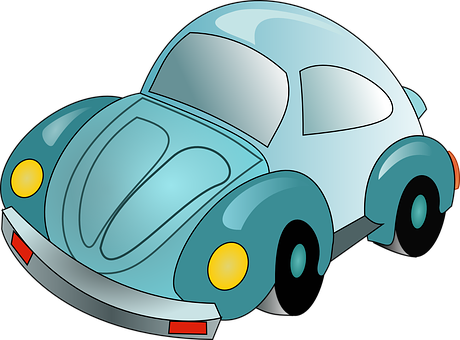 αυτοκίνητο
αστέρι
αγόρι
ΩΡΑ ΓΙΑ ΑΙΝΙΓΜΑΤΑΗ σωστή απάντηση ξεκινάει πάντα από α…
1. Άσπρο είναι εύκολα σπάει, κι αν κάποιος πεινάει μπορεί να το φάει.
Β.
Α.
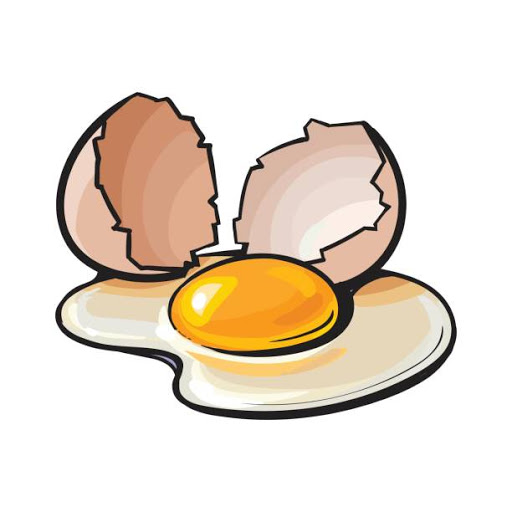 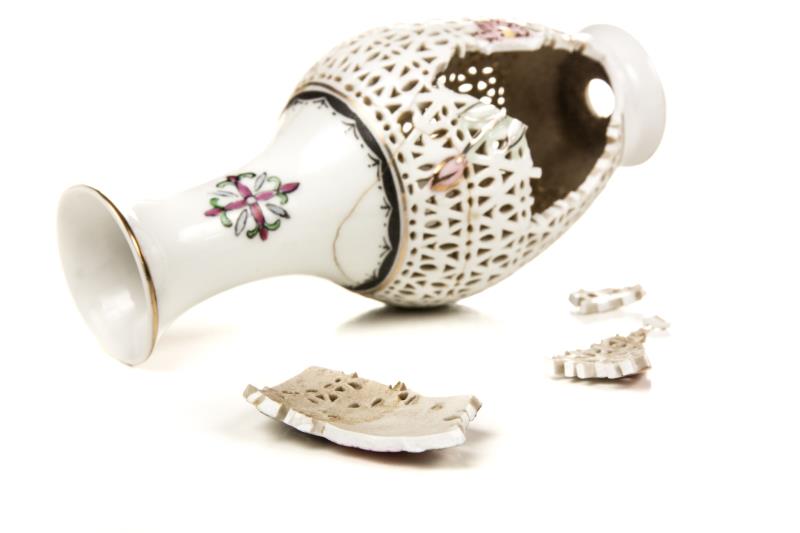 αυγό
βάζο
Σωστά το βρήκες!!!
A.
αυγό
ΩΡΑ ΓΙΑ ΑΙΝΙΓΜΑΤΑΗ σωστή απάντηση ξεκινάει πάντα από α…
2. Πράσινο και ζουμερό, φρούτο είναι δροσερό. Φθινοπωρινός καρπός, νόστιμος λαχταριστός.
Α.
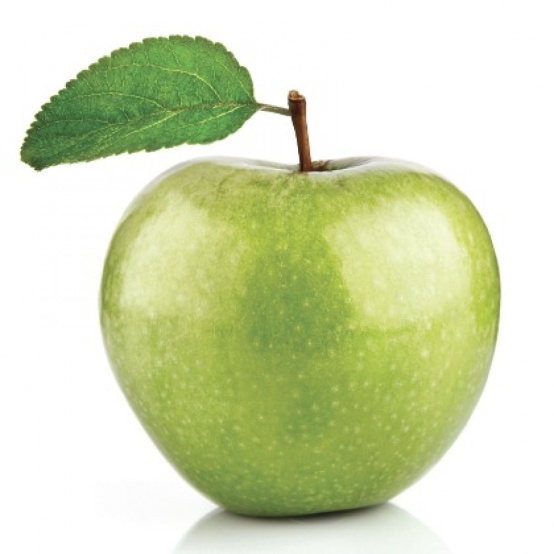 Β.
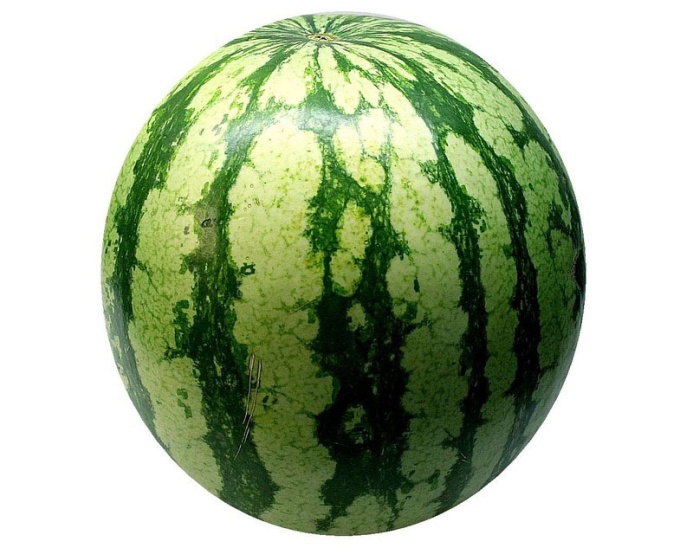 Γ.
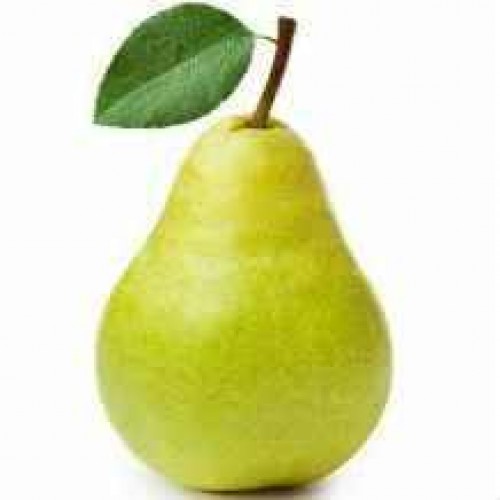 μήλο
καρπούζι
αχλάδι
Μπράβο το βρήκες!!!
Γ.
αχλάδι
ΩΡΑ ΓΙΑ ΑΙΝΙΓΜΑΤΑΗ σωστή απάντηση ξεκινάει πάντα από α…
3. Μπορεί να είναι καφετιά, μπορεί και πολική.
Μέλι τρώει για λιχουδιά και κοιμάται ύπνο βαθύ.
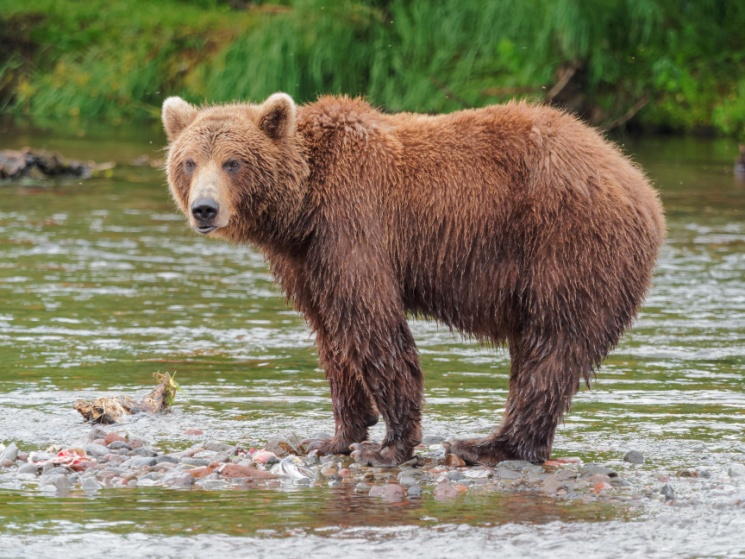 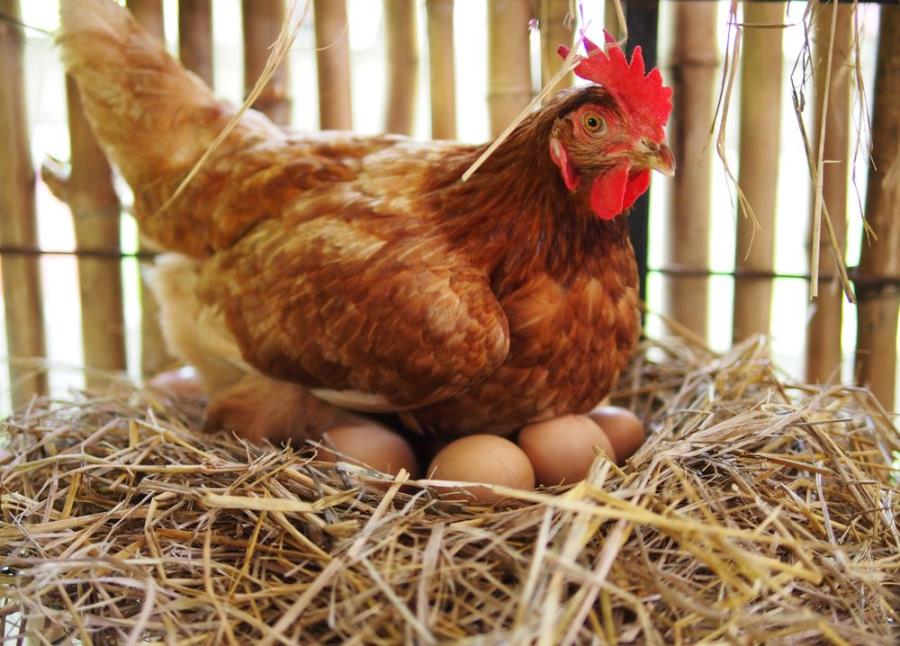 Α.
Β.
κότα
αρκούδα
Μπράβο, απάντησες σωστά!!!
Β.
αρκούδα
ΩΡΑ ΓΙΑ ΑΙΝΙΓΜΑΤΑΗ σωστή απάντηση ξεκινάει πάντα από α…
4. Στον ουρανό ψηλά πετά και μοιάζει με μπαλόνι. Αν θες να πας και εσύ μαζί μπορεί και σε σηκώνει.
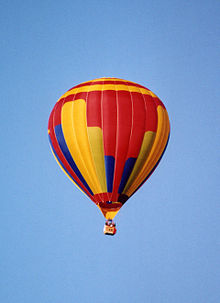 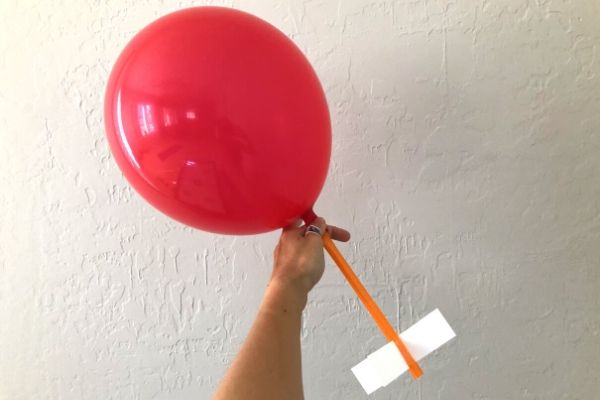 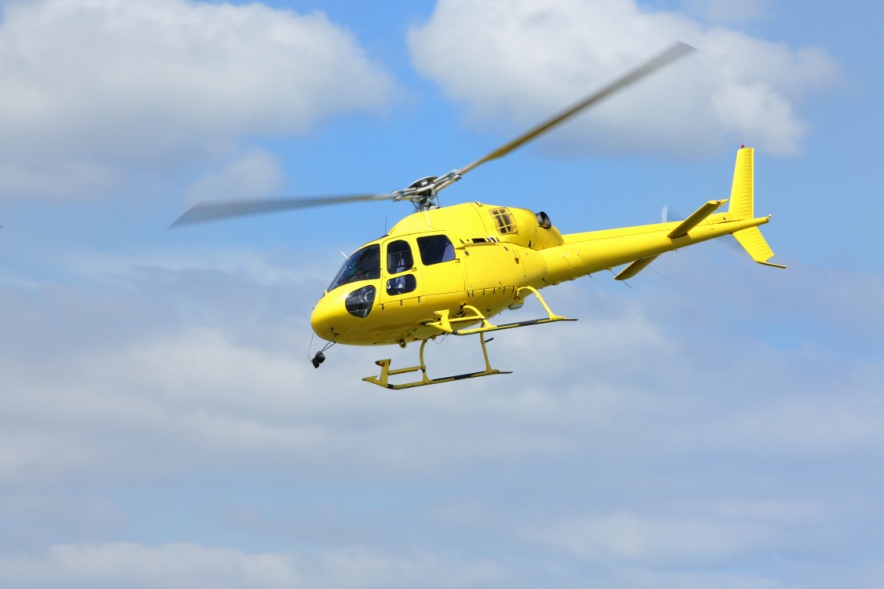 Β.
Γ.
Α.
αερόστατο
ελικόπτερο
μπαλόνι
Συγχαρητήρια, το βρήκες!!!
Α.
αερόστατο
Διαβάστε το παρακάτω ποίημα… ποιες λέξεις ακούτε που αρχίζουν από ααα;
Πηγή: Παμπούδη Παυλίνα «Με το Άλφα με το Βήτα» από το ανθολόγιο του Νηπιαγωγείου Ο.Ε.Δ.Β.
Τι προτιμάει το αρκουδάκι;Η σωστή απάντηση ξεκινάει πάντα από α…
1. Ποιο είναι το αγαπημένο του χρώμα;
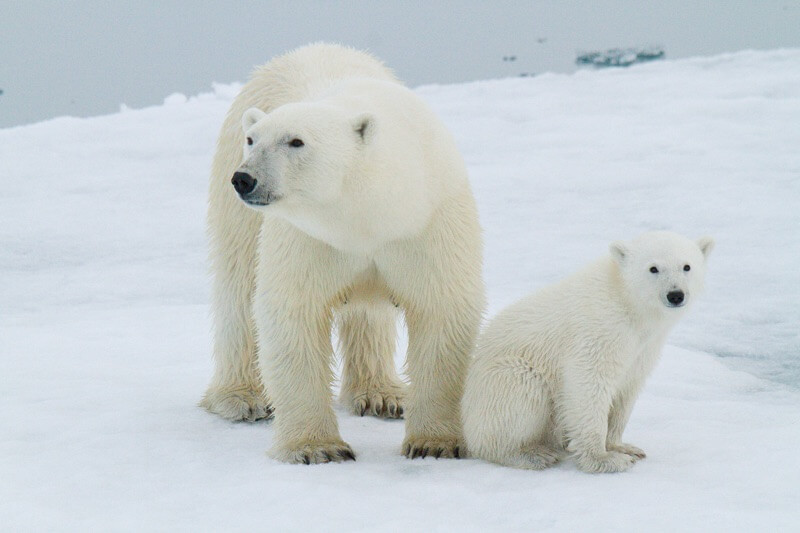 Α.
Β.
άσπρο
μπλε
Το βρήκες είναι το άσπρο χρώμα!!!
άσπρο
Τι προτιμάει το αρκουδάκι;Η σωστή απάντηση ξεκινάει πάντα από α…
2. Με ποιον του αρέσει να παίζει κρυφτό;
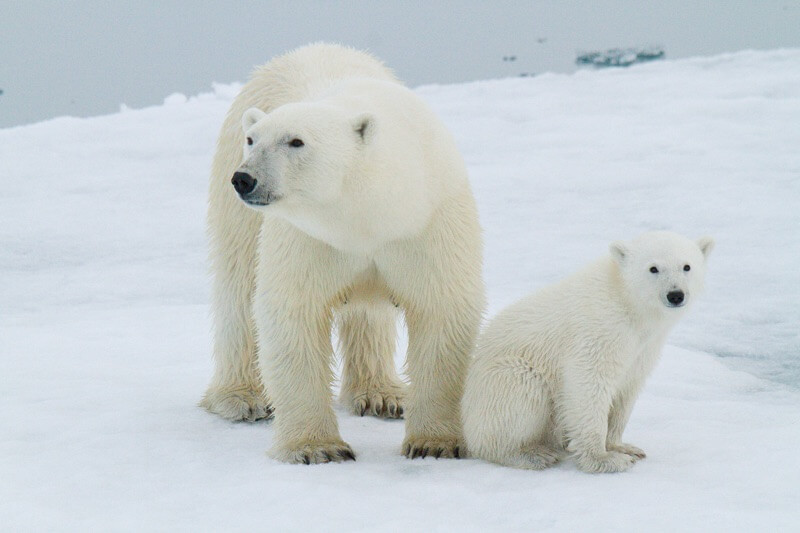 Α.
Β.
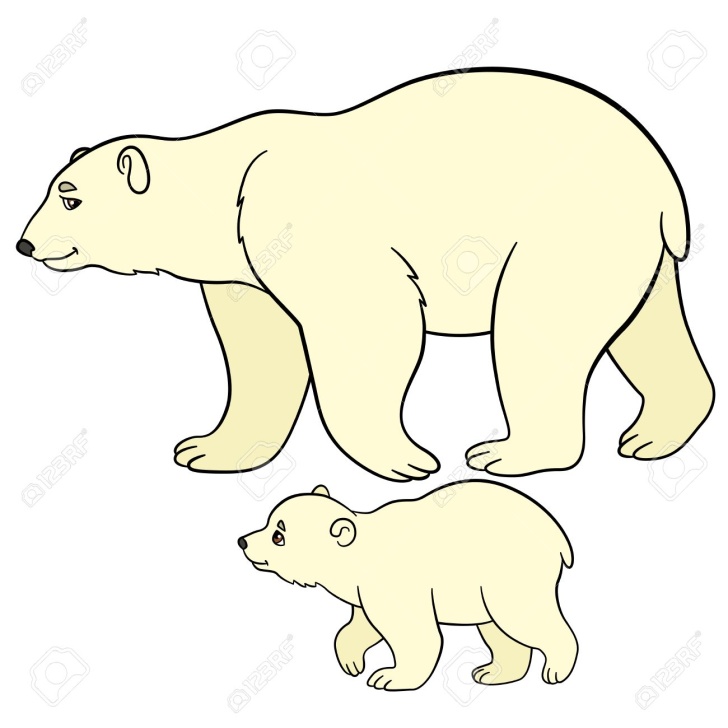 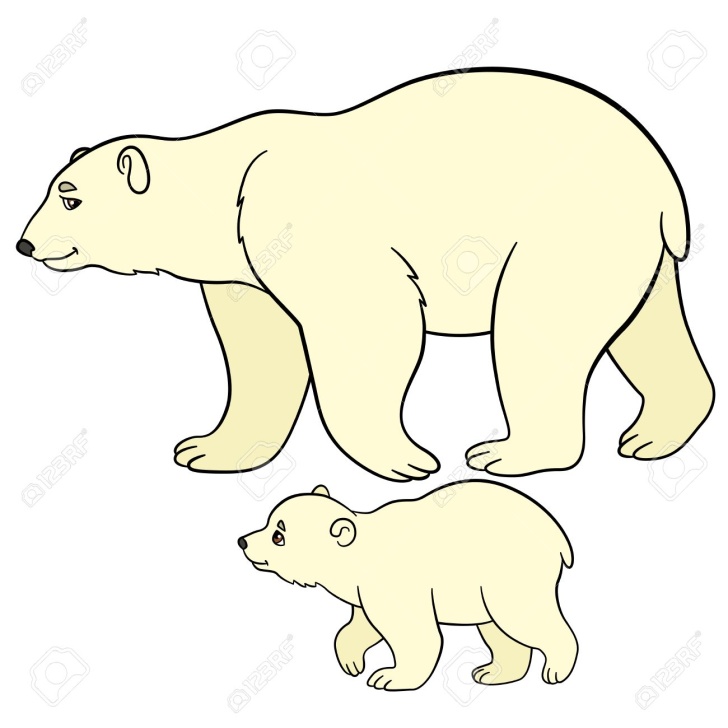 μαμά
αδελφή
Προτιμά να παίζει με την αδελφή του!!!
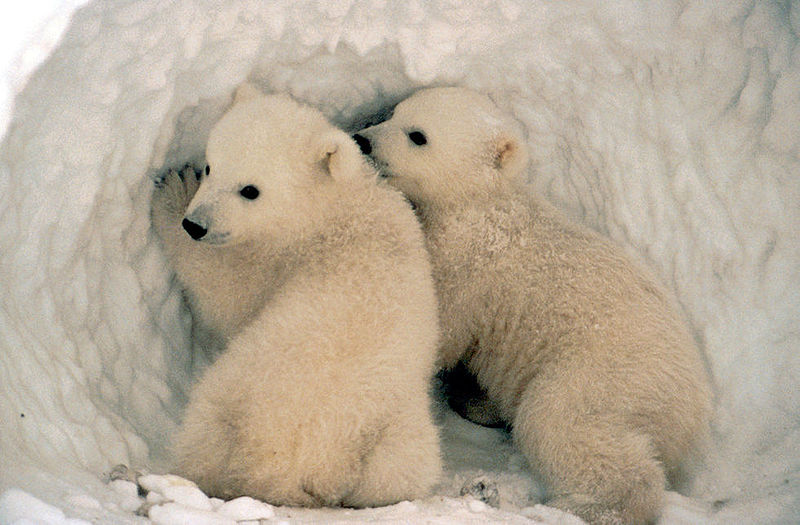 αδελφή
Τι προτιμάει το αρκουδάκι;Η σωστή απάντηση ξεκινάει πάντα από α…
3. Τι του αρέσει πιο πολύ;
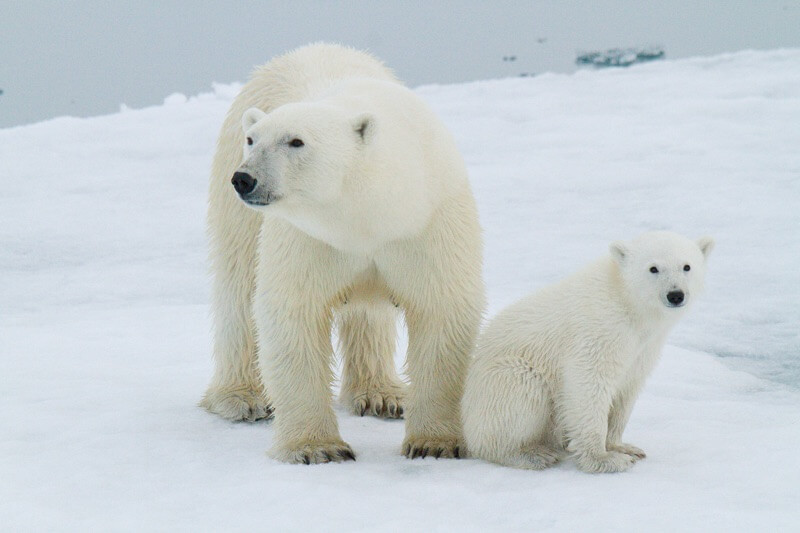 Α.
Β.
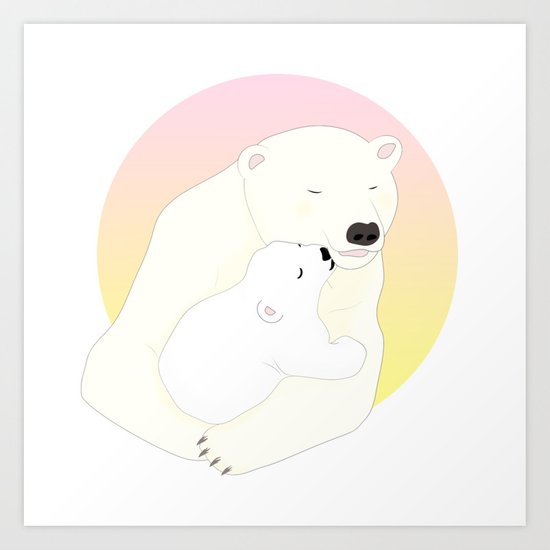 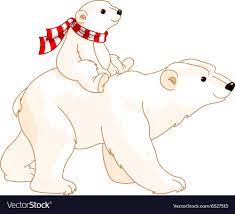 αγκαλίτσα
βόλτα
Του αρέσει πιο πολύ η αγκαλίτσα της μαμάς!!!
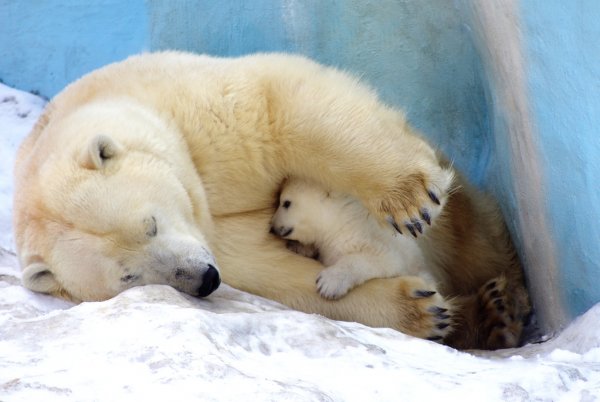 αγκαλίτσα
Τι προτιμάει το αρκουδάκι;Η σωστή απάντηση ξεκινάει πάντα από α…
4. Τι νιώθει το αρκουδάκι στην αγκαλιά της μαμάς του;
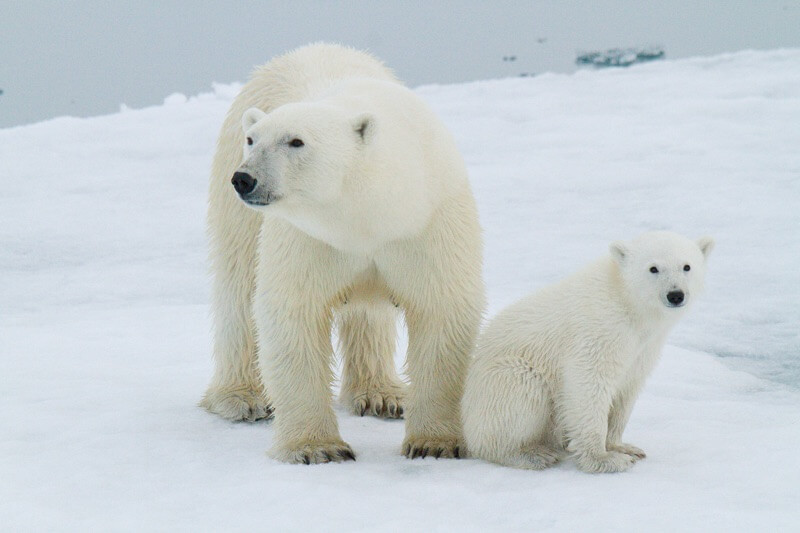 Α.
Β.
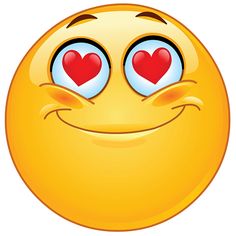 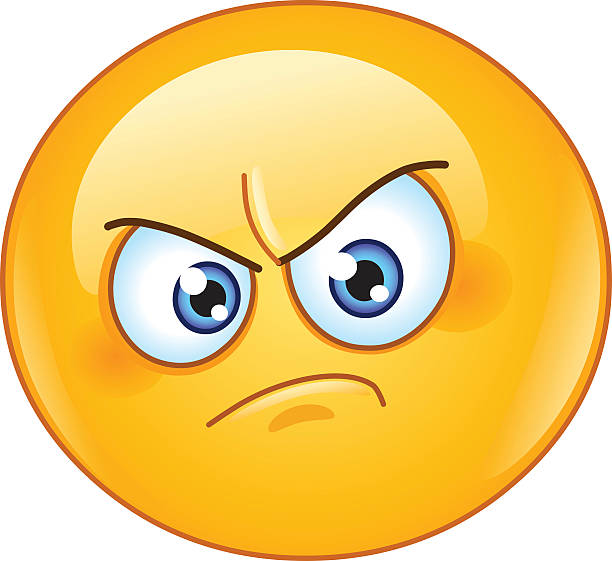 αγάπη
θυμό
Νιώθει αγάπη, όταν είναι στην αγκαλιά της μαμάς του!
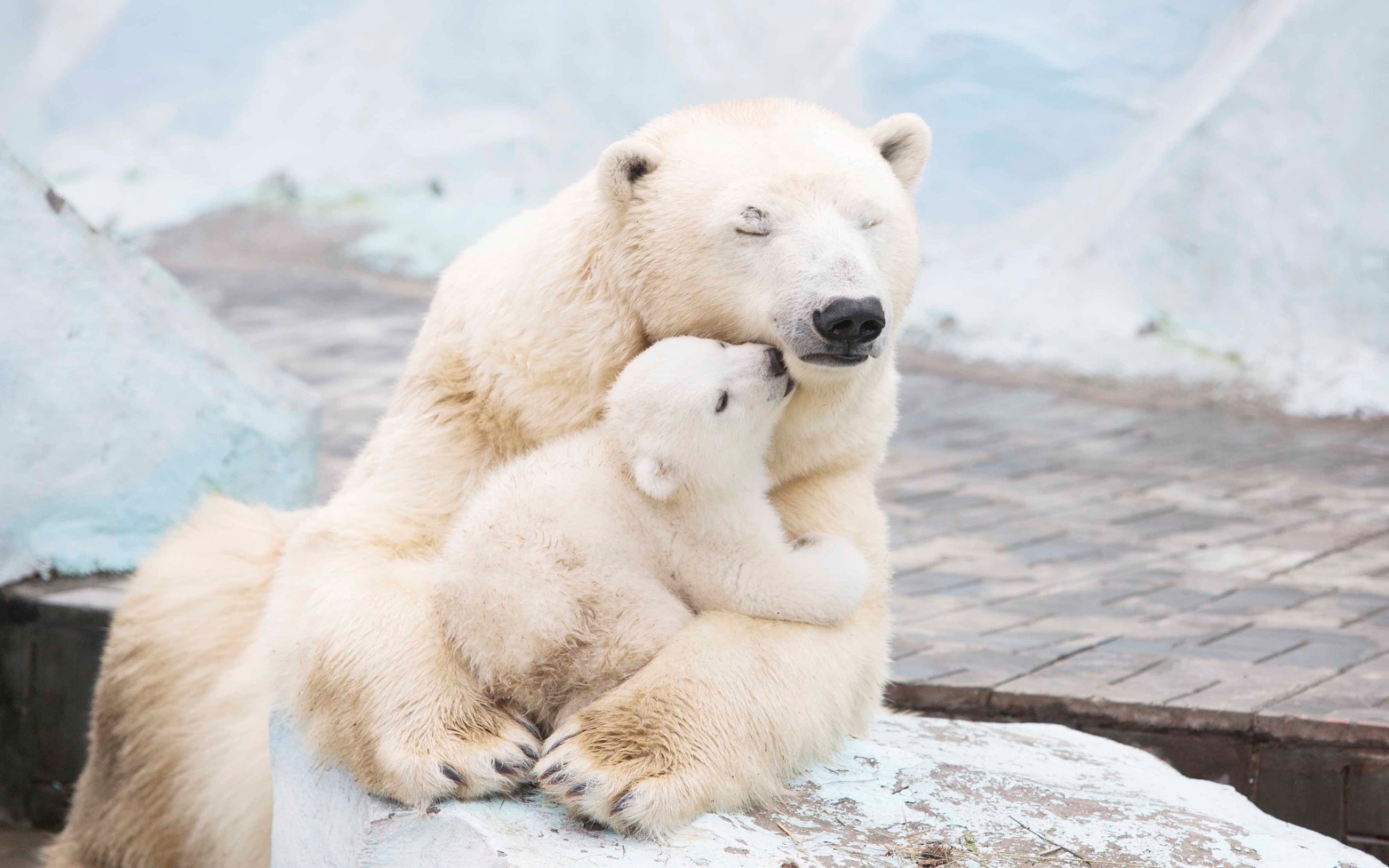 αγάπη
Τι προτιμάει το αρκουδάκι;Η σωστή απάντηση ξεκινάει πάντα από α…
5. Όταν είναι με την οικογένεια του τι νιώθει;
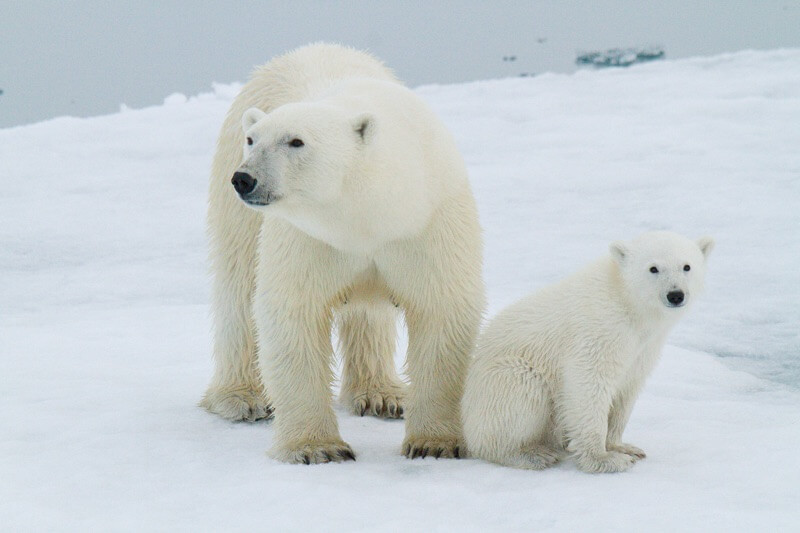 Α.
Β.
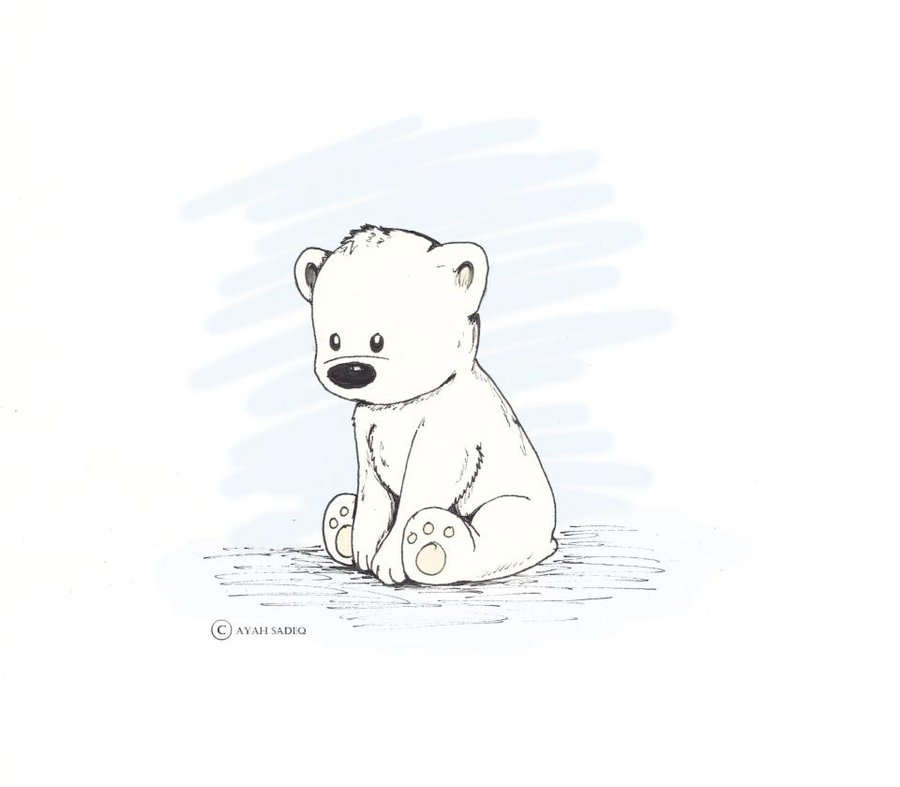 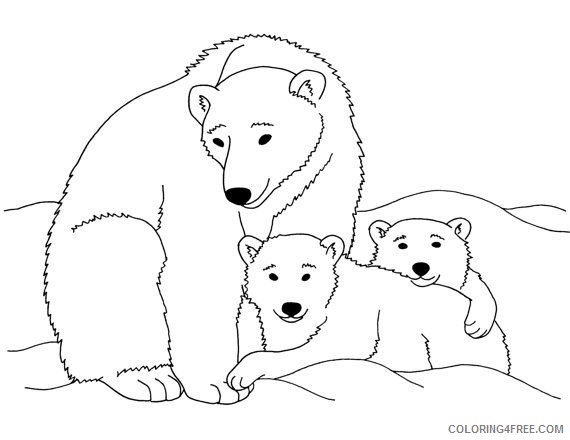 μοναξιά
ασφάλεια
Νιώθει ασφάλεια, όταν είναι όλοι μαζί!
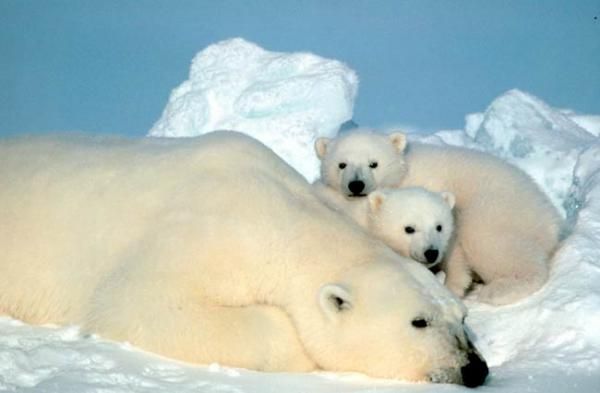 ασφάλεια
Ώρα για εκπαιδευτικό παιχνίδι με το γράμμα Α α…
http://users.sch.gr/pkotsis/4/a-taxi/glossa/games/grammatakia-parea-a%20(CD)/index.html
Αποστολή
Ψάξε τώρα και εσύ και βρες κάτι που αρχίζει από α…
Α  α
Ήρθε η ώρα να το φτιάξετε και εσείς το Α α…Μπορείτε να πάρετε μαρκαδόρους, μακαρόνια, lego, πλαστελίνες ή  ό,τι  άλλο  θα σας βοηθήσει να σχηματίσετε το κεφαλαίο Α ή το α.Δείτε κάποιες ιδέες:
Αποτυπώματα στο ζυμάρι ή στην πλαστελίνη  με Lego, μακαρόνια, όσπρια, χάντρες.
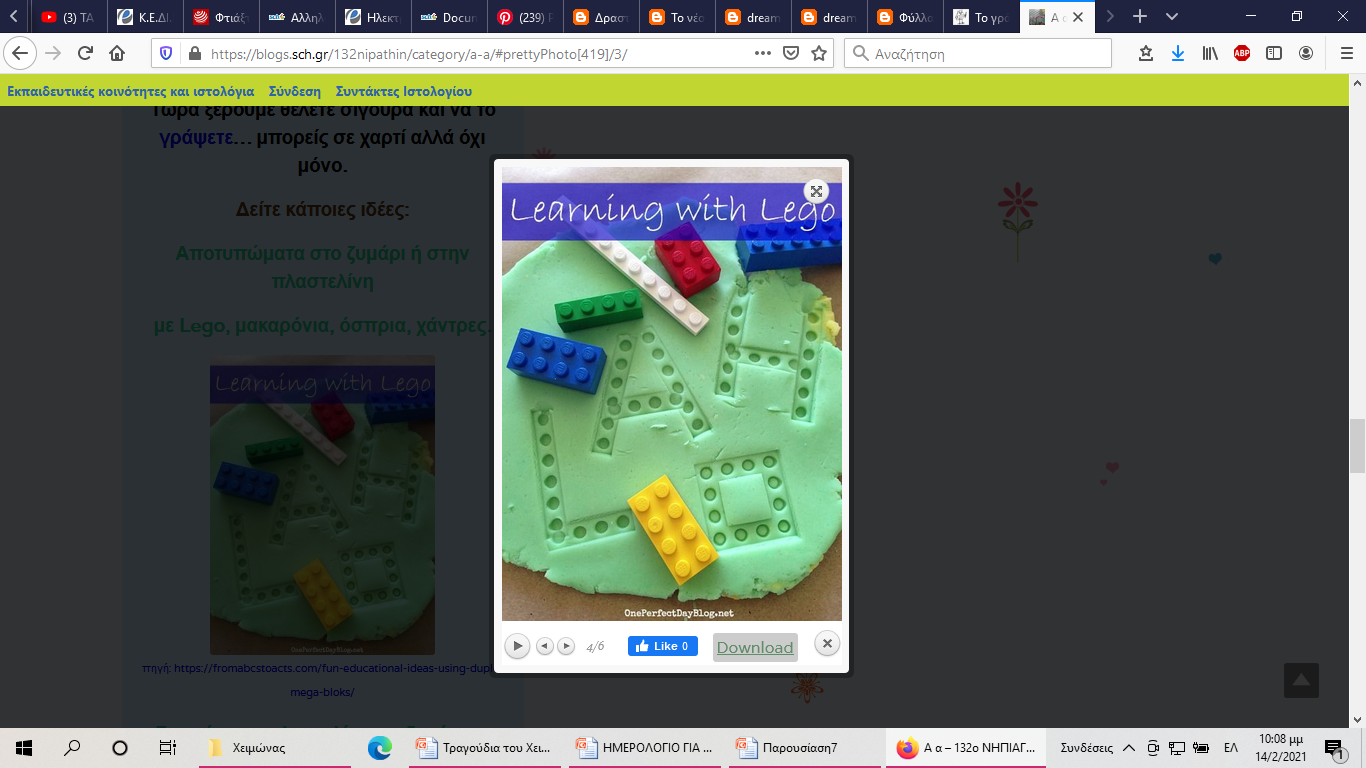 https://fromabcstoacts.com/fun-educational-ideas-using-duplo-mega-bloks/
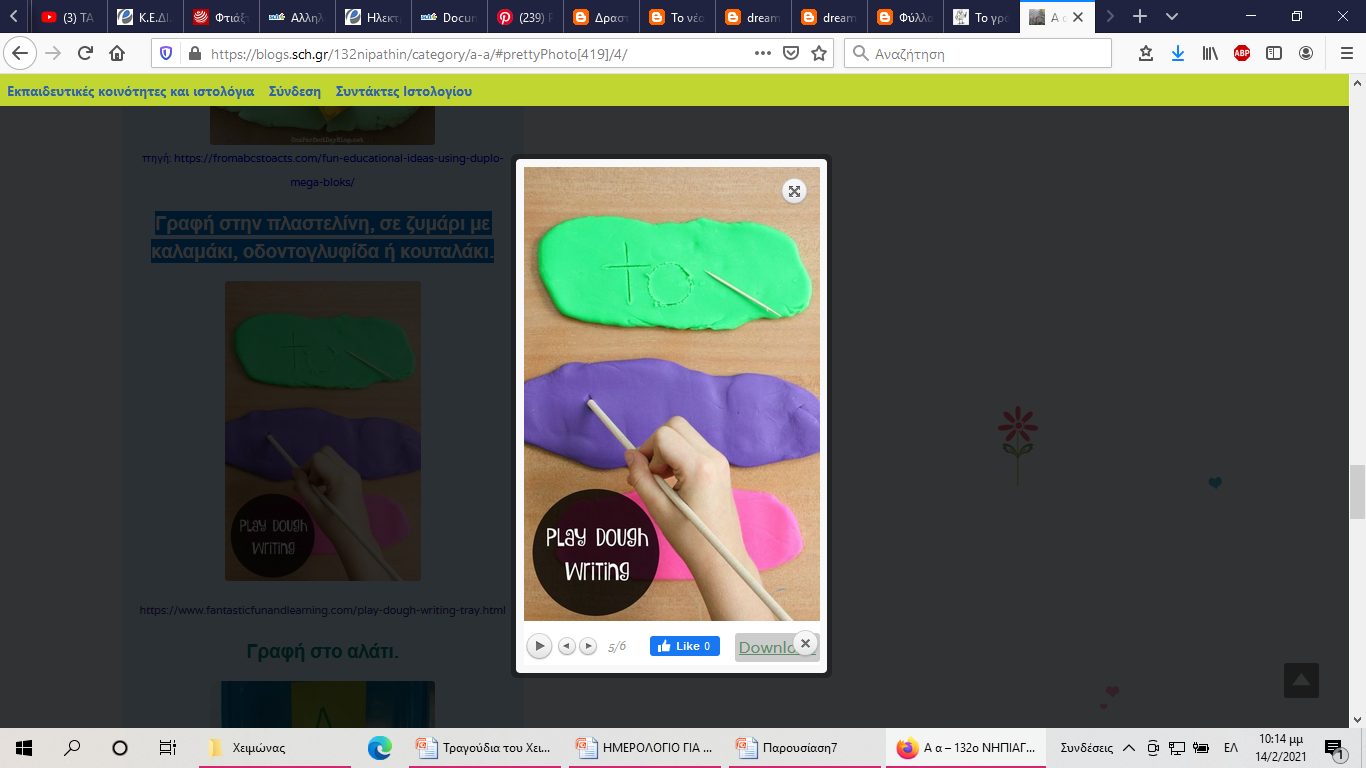 Γραφή στην πλαστελίνη, σε ζυμάρι με καλαμάκι, οδοντογλυφίδα ή κουταλάκι.
www.fantasticfunandlearning.com/play-dough-writing-tray.htm
Γραφή στο αλάτι.
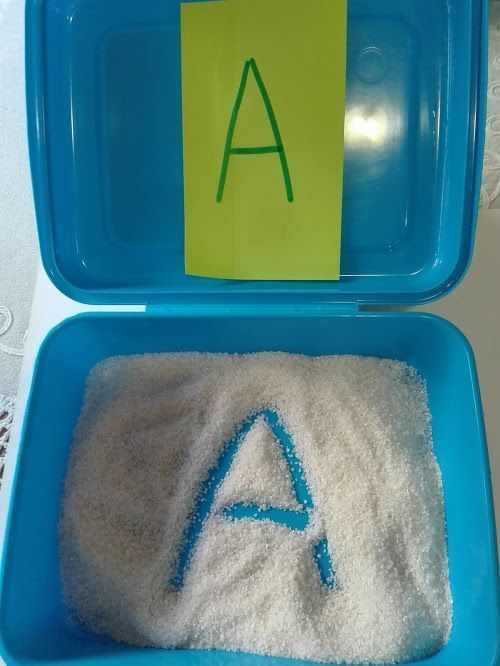 https://www.homespun-threads.com/craft-fair/25-nature-inspired-letter-e-activities
Τώρα μπορείς να το γράψεις και εσύ...
Γράψε σε ένα χαρτί το γράμμα Α και α και ζωγράφισε κάτι που αρχίζει από α…
Α  α
Γέμισε το  κεφαλαίο Α  και το πεζό α με μικρά αυτοκόλλητα  ή ό, τι άλλο έχεις. Μπορείς να ζωγραφίσεις στο υπόλοιπο χαρτί εικόνες που ξεκινούν από α.
Α
α
Όνομα:                                                         Ημερομηνία:       -        -
132ο Νηπιαγωγείο Αθηνών
Α α… όπως αγάπη
Χρωμάτισε τις εικόνες που αρχίζουν από α.. Και κύκλωσε το γράμμα  Α α.
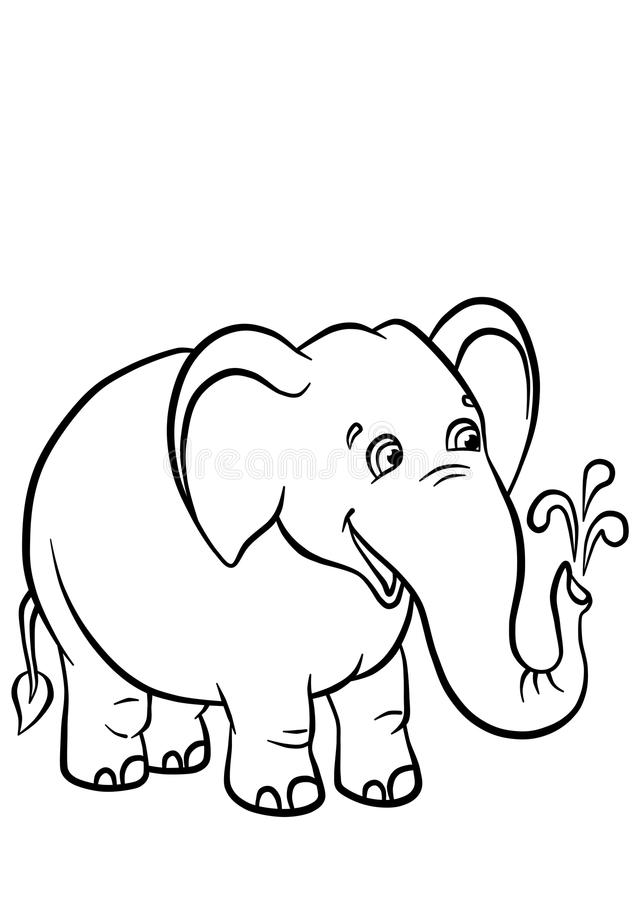 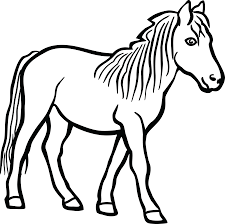 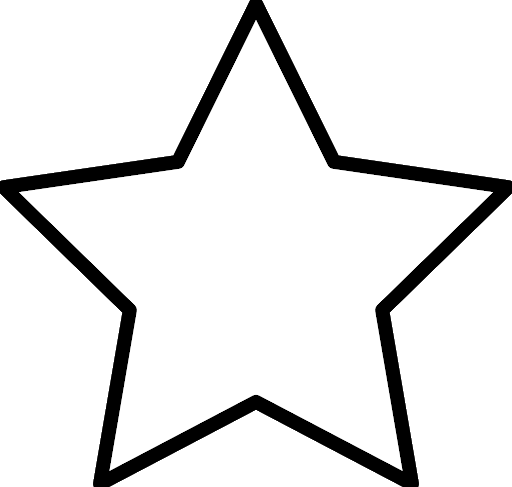 αστέρι
ελέφαντας
άλογο
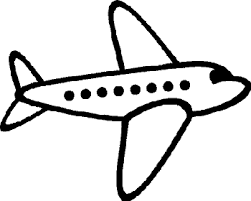 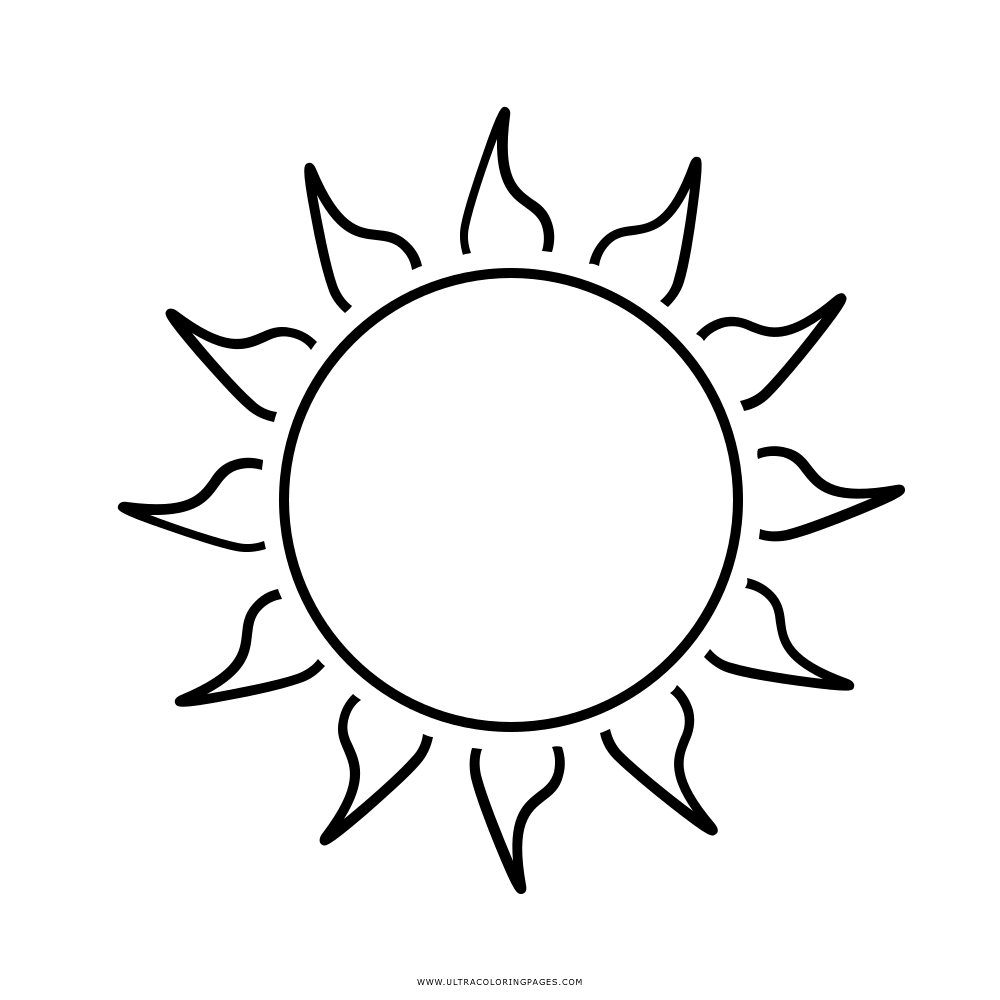 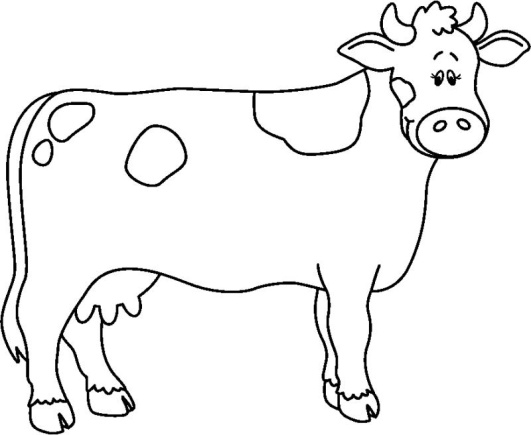 αγελάδα
αεροπλάνο
ήλιος
Όνομα:                                                         Ημερομηνία:       -        -
132ο Νηπιαγωγείο Αθηνών